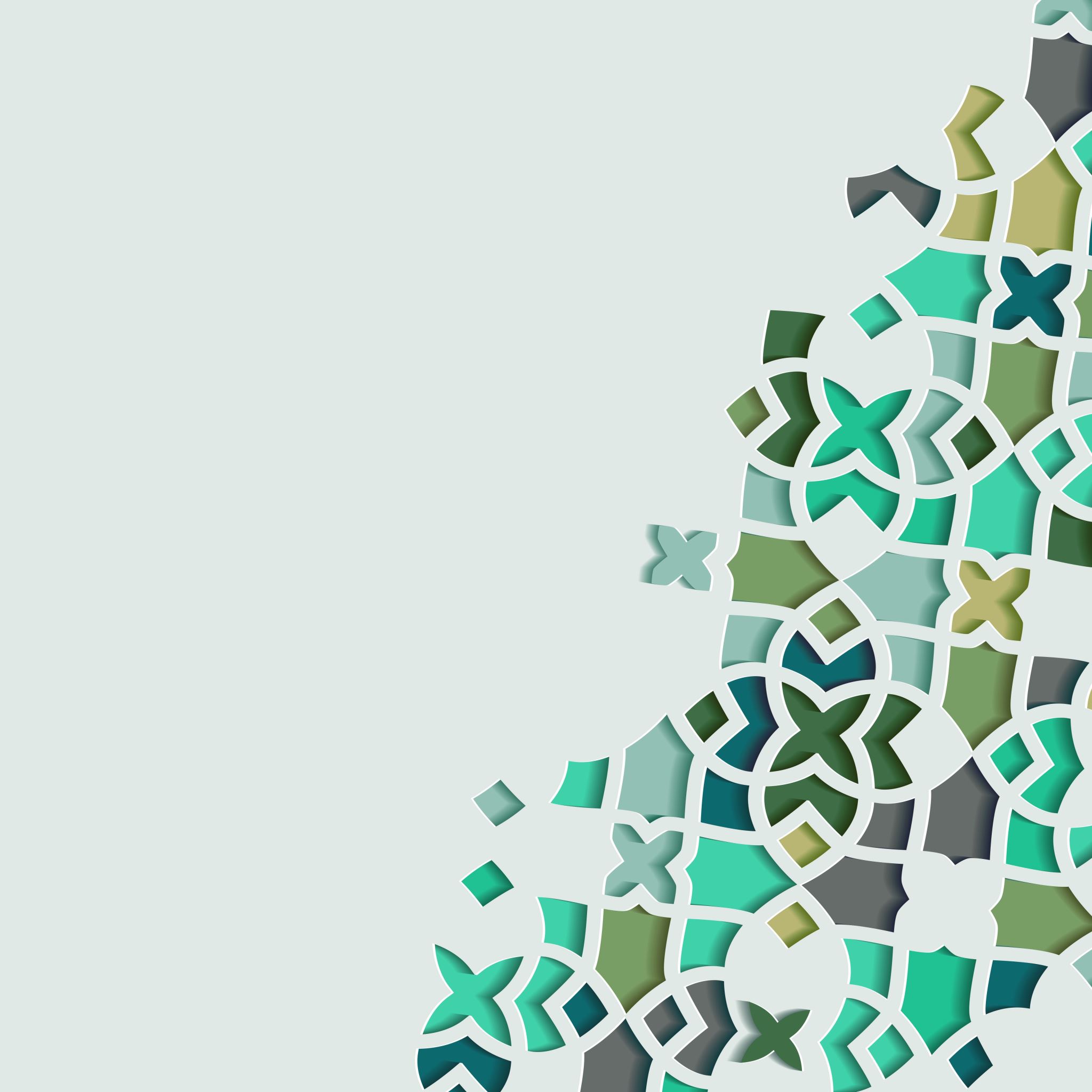 The Life of Prophet Muhammad
Lesson 99
The Prophet’s Rebuke
The Prophe (s), had commanded all his companions—the Muhajireen and the Ansar alike—to join the ranks of Usama ibn Zayd’s army. Yet, a sense of discontent began to simmer among some, who took issue with Usama’s appointment due to his youth. 
When news of their objections reached him, the Prophet, despite his illness, gathered his strength, rose, and made his way to the masjid to address the Muslims directly.
The Prophet’s Rebuke
He emerged, draped in a cloak, his head wrapped in a bandage, and ascended the pulpit. He praised God and extolled Him, then said:
يَا أَيُّهَا النَّاسُ! فَمَا مَقَالَةٌ بَلَغَتْنِي عَنْ بَعْضِكُمْ فِي تَأْمِيرِي أُسَامَةَ بْنَ زَيْدٍ؟! وَاللَّهِ لَئِنْ طَعَنْتُمْ فِي إِمَارَتِهِ لَقَدْ طَعَنْتُمْ فِي إِمَارَةِ أَبِيهِ مِنْ قَبْلِهِ. وَأَيْمُ اللَّهِ إِنْ كَانَ لِلإِمَارَةِ لَخَلِيقًا، وَإِنَّ ابْنَهُ مِنْ بَعْدِهِ لَخَلِيقٌ لِلإِمَارَةِ... فَاسْتَوْصُوا بِهِ خَيْرًا فَإِنَّهُ مِنْ خِيَارِكُمْ.
O people! What is this statement that has reached me from some of you regarding my appointment of Usama ibn Zayd as a leader?! By God, if you are criticizing his leadership, you had already criticized his father’s leadership before him. By God, he was indeed worthy of leadership, and his son after him is also worthy of it... so treat him well, for he is among the best of you!"
The Prophet’s Rebuke
The companions, many of them begrudgingly,  went to the camp and stayed there with Usama. Usama then returned to Medina and visited the Messenger of God while weeping. The Prophet was heavily afflicted by his illness, with his uncle Abbas and his wives around him, and he was unable to speak. 
Usama leaned over him and kissed him, and the Prophet raised his hand to the sky, then turned his palm over Usama as though he were praying for him. Usama then returned to the camp. Later, he went back to visit the Prophet again and found him more alert and comfortable. Usama bade him farewell, and the Prophet said to him, "Go forth with God’s blessing!"
The Prophet’s Rebuke
Sh. Al-Mufid in his Irshad notes that at that time, the Prophet was in the house of Umm Salama, where he stayed for a day or two. Then Aisha came to her, requesting to have the Prophet moved to her house so that she could take care of him. She sought the permission of the other wives of the Prophet, and they agreed. So, the Prophet was moved to the house where Aisha lived. His illness continued for several days and continued to worsen.
The Prophet’s Rebuke
Then, after the prayer, he returned to his residence and summoned a group of Muslims who were present in the mosque, among them Abu Bakr and Umar.
أَلَمْ آمُرْ أَنْ تُنَفِّذُوا جَيْشَ أُسَامَةَ؟! فَلِمَ تَأَخَّرْتُمْ عَنْ أَمْرِي؟
Did I not command you to dispatch Usama’s army?! So why have you delayed in following my order?"
The Prophet’s Rebuke
فقَالَ أَبُو بَكْرٍ: إِنَّنِي كُنْتُ خَرَجْتُ ثُمَّ عُدْتُ لِأُحْدِثَ أَوْ أُجَدِّدَ بِكَ عَهْدًا! وَقَالَ عُمَرُ: يَا رَسُولَ اللَّهِ، لَمْ أَخْرُجْ، لِأَنَّنِي لَمْ أُحِبَّ أَنْ أَسْأَلَ عَنْكَ الرَّكْبَ! فَقَالَ النَّبِيُّ صَلَّى اللَّهُ عَلَيْهِ وَآلِهِ: فَأَنْفِذُوا جَيْشَ أُسَامَةَ، فَأَنْفِذُوا جَيْشَ أُسَامَةَ، فَأَنْفِذُوا جَيْشَ أُسَامَةَ!
Abu Bakr replied, "I had gone but returned to renew my allegiance to you!" Umar said, "O Messenger of God, I did not leave because I did not want to have to ask travelers about you!" The Prophet (s) then said, "Depart with Usama’s army! Depart with Usama’s army! Dispart with Usama’s army!" three times.
Some Sunni scholars endeavored to explain this delay through various interpretations, yet despite their efforts, they could not present a compelling excuse or convincing justification for those who refrained from joining Usama’s army.
A Final Visit to Al-Baqi’ Cemetary
Al-Mufid states in Al-Irshad: The Prophet (s), turned to Ali (a), and said to him: 
إِنَّ جَبْرَئِيلَ كَانَ يُعْرِضُ عَلَيَّ القُرْآنَ كُلَّ سَنَةٍ مَرَّةً، وَقَدْ عَرَضَهُ عَلَيَّ العَامَ مَرَّتَيْنِ، وَلا أَرَاهُ إِلَّا لِحُضُورِ أَجَلِي!» يَا عَلِيُّ، «إِنِّي خُيِّرْتُ بَيْنَ خَزَائِنِ الدُّنْيَا وَالخُلُودِ فِيهَا أَوِ الجَنَّةِ، فَاخْتَرْتُ لِقَاءَ رَبِّي وَالجَنَّةَ
"Gabriel used to review the Quran with me once a year, but this year he has reviewed it with me twice, and I perceive this only as a sign of my approaching end." He continued, "O Ali, I was given a choice between the treasures of this world and living here forever or Paradise, and I chose to meet my Lord and Paradise
A Final Visit to Al-Baqi’ Cemetary
When his illness began to intensify and he felt its effects, he said to those around him,
إِنِّي قَدْ أُمِرْتُ بِالِاسْتِغْفَارِ لِأَهْلِ البَقِيعِ
"I have been commanded to seek forgiveness for the people of al-Baqiʿ.”
Then he took the hand of Ali ibn Abi Talib, and went with him until he stood among them.
A Final Visit to Al-Baqi’ Cemetary
السَّلَامُ عَلَيْكُمْ يَا أَهْلَ القُبُورِ، لِيَهْنِئْكُمْ مَا أَصْبَحْتُمْ فِيهِ مِمَّا فِيهِ النَّاسُ، أَقْبَلَتِ الفِتَنُ كَقِطَعِ اللَّيْلِ المُظْلِمِ يَتْبَعُ أَوَّلُهَا آخِرَهَا. 
"Peace be upon you, O inhabitants of the graves. Blessed are you in what you have found yourselves in, away from the trials that people now face. Trials have come like the pieces of a dark night, with each following one after the other
Abu Bakr Leads the Prayer
Bilal used to call the adhan (call to prayer) and then come to inform the Prophet. One day, he called the adhan for Fajr and went to the Prophet, who was overwhelmed by his illness, and called out:
فَنَادَى: "الصَّلَاةُ يَرْحَمُكُمُ اللَّهُ"، فَأُوذِنَ رَسُولُ اللَّهِ صَلَّى اللَّهُ عَلَيْهِ وَ آلِهِ بِنِدَائِهِ، فَقَالَ: "يُصَلِّي بِالنَّاسِ بَعْضُهُمْ فَإِنَّنِي مَشْغُولٌ بِنَفْسِي".
“Let someone lead the people in prayer, as I am occupied with myself."
Abu Bakr Leads the Prayer
فقالت عائشة: مروا أبا بكر و قالت حفصة: مروا عمر!
Aisha suggested, "Instruct Abu Bakr," while Hafsa said, "Instruct Umar!”
The Messenger of God had commanded both of them to join Usama’s expedition, but he was unaware that they had stayed behind.
When he heard from Aisha and Hafsa what he did, he realized that they had stayed behind despite his command. He also noticed how each of them was eager to promote her own father, he said to them:
اكففن فإنكنّ صويحبات يوسف.
“Stop, for you are like the female companions of Joseph."
Abu Bakr Leads the Prayer
Then he called Ali and al-Fadl ibn al-Abbas, (performed ablution), and leaned on them, his feet dragging on the ground from weakness. When he left his house and reached the mosque, he found that Abu Bakr had already stepped into the mihrab (prayer niche). He approached him and motioned with his hand for him to step back. Abu Bakr stepped back, and the Messenger of God (s), took his place. He did not continue from where Abu Bakr had started; rather, he began the prayer anew with the opening takbir (saying “Allahu Akbar”).
Abu Bakr Leads the Prayer
Bukhari’s version in Kitab Al-Adhan:
عَنْ عَائِشَةَ أُمِّ الْمُؤْمِنِينَ ـ رضى الله عنها ـ أَنَّهَا قَالَتْ إِنَّ رَسُولَ اللَّهِ صلى الله عليه وسلم قَالَ فِي مَرَضِهِ ‏"‏ مُرُوا أَبَا بَكْرٍ يُصَلِّي بِالنَّاسِ ‏"‏‏.‏ قَالَتْ عَائِشَةُ قُلْتُ إِنَّ أَبَا بَكْرٍ إِذَا قَامَ فِي مَقَامِكَ لَمْ يُسْمِعِ النَّاسَ مِنَ الْبُكَاءِ، فَمُرْ عُمَرَ فَلْيُصَلِّ لِلنَّاسِ‏.‏ فَقَالَتْ عَائِشَةُ فَقُلْتُ لِحَفْصَةَ قُولِي لَهُ إِنَّ أَبَا بَكْرٍ إِذَا قَامَ فِي مَقَامِكَ لَمْ يُسْمِعِ النَّاسَ مِنَ الْبُكَاءِ، فَمُرْ عُمَرَ فَلْيُصَلِّ لِلنَّاسِ‏.‏ فَفَعَلَتْ حَفْصَةُ‏.‏ فَقَالَ رَسُولُ اللَّهِ صلى الله عليه وسلم ‏"‏ مَهْ، إِنَّكُنَّ لأَنْتُنَّ صَوَاحِبُ يُوسُفَ، مُرُوا أَبَا بَكْرٍ فَلْيُصَلِّ لِلنَّاسِ ‏”‏‏.‏ فَقَالَتْ حَفْصَةُ لِعَائِشَةَ مَا كُنْتُ لأُصِيبَ مِنْكِ خَيْرًا‏.‏
From Aisha who said: The Messenger of God (s), said during his illness, "Instruct Abu Bakr to lead the people in prayer." Aisha said, "I said, 'If Abu Bakr stands in your place, the people will not be able to hear him due to his weeping, so instruct Umar to lead the people in prayer.'" Aisha continued, "So I said to Hafsa, 'Tell him that if Abu Bakr stands in your place, the people will not be able to hear him due to his weeping, so instruct Umar to lead the people in prayer.'" Hafsa did as she was told. Then the Messenger of Allah, peace and blessings be upon him, said, "Enough! You are indeed the companions of Yusuf. Instruct Abu Bakr to lead the people in prayer." Hafsa then said to Aisha, "I would not have gained any benefit from you."
Abu Bakr Leads the Prayer
In the same section of Bukhari, Aisha also reports:
 فَلَمَّا دَخَلَ فِي الصَّلاَةِ وَجَدَ رَسُولُ اللَّهِ صلى الله عليه وسلم فِي نَفْسِهِ خِفَّةً، فَقَامَ يُهَادَى بَيْنَ رَجُلَيْنِ، وَرِجْلاَهُ يَخُطَّانِ فِي الأَرْضِ حَتَّى دَخَلَ الْمَسْجِدَ، فَلَمَّا سَمِعَ أَبُو بَكْرٍ حِسَّهُ ذَهَبَ أَبُو بَكْرٍ يَتَأَخَّرُ، فَأَوْمَأَ إِلَيْهِ رَسُولُ اللَّهِ صلى الله عليه وسلم، فَجَاءَ رَسُولُ اللَّهِ صلى الله عليه وسلم حَتَّى جَلَسَ عَنْ يَسَارِ أَبِي بَكْرٍ، فَكَانَ أَبُو بَكْرٍ يُصَلِّي قَائِمًا، وَكَانَ رَسُولُ اللَّهِ صلى الله عليه وسلم يُصَلِّي قَاعِدًا، يَقْتَدِي أَبُو بَكْرٍ بِصَلاَةِ رَسُولِ اللَّهِ صلى الله عليه وسلم وَالنَّاسُ مُقْتَدُونَ بِصَلاَةِ أَبِي بَكْرٍ رضى الله عنه‏.‏
When Abu Bakr began the prayer, the Messenger of God (s) felt some relief, so he rose and, supported by two men, made his way to the mosque, dragging his feet along the ground due to weakness. When Abu Bakr heard his presence, he began to step back, but the Messenger of God signaled to him to remain in place. The Messenger of God then came and sat to the left of Abu Bakr. Abu Bakr continued to lead the prayer while standing, and the Messenger of God (s), prayed while seated. Abu Bakr followed the prayer of the Messenger of God, and the people followed the prayer of Abu Bakr.
Abu Bakr Leads the Prayer
In Sunan Al-Nasai’, Aisha reports:
عَنْ عَائِشَةَ، رضى الله عنها أَنَّ رَسُولَ اللَّهِ صلى الله عليه وسلم أَمَرَ أَبَا بَكْرٍ أَنْ يُصَلِّيَ بِالنَّاسِ قَالَتْ وَكَانَ النَّبِيُّ صلى الله عليه وسلم بَيْنَ يَدَىْ أَبِي بَكْرٍ فَصَلَّى قَاعِدًا وَأَبُو بَكْرٍ يُصَلِّي بِالنَّاسِ وَالنَّاسُ خَلْفَ أَبِي بَكْرٍ ‏.‏
The Prophet (s), was in front of Abu Bakr and prayed while seated, while Abu Bakr led the people in prayer, and the people prayed behind Abu Bakr."
Abu Bakr Leads the Prayer
The issues with the Sunni narrative are multifaceted. Firstly, it does not address the contradiction in how the Prophet could command Abu Bakr to join Usama's army while simultaneously instructing him to lead the prayer, as both tasks would require him to be in different places.
Secondly, there are inconsistencies in the accounts of Abu Bakr leading the prayer. Some reports describe him praying beside the Prophet, while others suggest that the Prophet arrived and prayed ahead of him, aligning with the Shia perspective in which the Prophet intervenes and prevents Abu Bakr from leading.
Abu Bakr Leads the Prayer
Finally, nearly all narrations mention the Prophet rebuking Aisha and Hafsa, likening them to the female companions of Yusuf, which further complicates the Sunni account.
When the Prophet referred to Aisha and Hafsa as "the companions of Yusuf," he was making an allusion to a story in the Quran about Prophet Yusuf (Joseph) and the women who tried to mislead and entrap him (Quran, Surah Yusuf, 12:23-34). The phrase implies that, like those women, Aisha and Hafsa were engaging in behavior that was somewhat manipulative or self-serving, prioritizing their own interests in a situation where sincerity and obedience to the Prophet’s wishes were expected.
Abu Bakr Leads the Prayer
In this particular context, Aisha and Hafsa were suggesting that either Abu Bakr or Umar lead the prayer instead of Ali, despite the Prophet’s earlier instructions for them to join Usama’s army, effectively undermining the Prophet's directive. By calling them “companions of Yusuf,” the Prophet was subtly criticizing their actions, indicating that they were acting out of personal interest rather than genuine concern for the community’s welfare or loyalty to his wishes.
Abu Bakr Leads the Prayer
Why did Ali not lead the people in prayer during the Prophet’s illness if he was intended to be the Imam after him? 
1. The fact that Abu Bakr led the prayer during the Prophet’s final illness does not provide evidence for his right to the caliphate. Shia sources explain this issue in detail, clarifying that it does not support the claims made by Abu Bakr’s followers.
2. Leading the prayer does not require specific qualifications, such as knowledge, justice, courage, or divine appointment—qualities necessary for the caliphate, according to the Shia perspective. Sunni sources, on the other hand, permit prayer behind any person, righteous or otherwise, which further weakens the claim that Abu Bakr’s leadership in prayer implies his suitability for leadership.
Abu Bakr Leads the Prayer
3. There is no clear evidence that the Prophet explicitly appointed Abu Bakr to lead the prayer. In fact, it is recorded that the Prophet replaced Abu Bakr as the prayer leader, which contradicts the argument for Abu Bakr's leadership.
4. Leading the prayer on one occasion would not be sufficient evidence to establish someone as the rightful caliph, especially since the Prophet and Imam Ali had also appointed others to lead prayers on their behalf in various instances.
Abu Bakr Leads the Prayer
5. The Prophet had instructed Abu Bakr and other companions to join Usama’s army, cursing those who failed to comply. This disobedience further weakens Abu Bakr’s suitability as a leader.
6. Abu Bakr was removed from leadership roles by the Prophet on at least two occasions: once in prayer and once from delivering the Surat Bara’ah (Chapter 9 of the Quran), which undermines his claim to leadership.
Abu Bakr Leads the Prayer
7. Even the public pledge to Imam Ali at Ghadir Khumm was not enough to ensure the people honored his right to leadership. If the explicit Ghadir declaration did not suffice, then a single prayer event certainly would not be convincing evidence.
8. Ibn Taymiyyah argued that not everyone suited for leadership in specific contexts (like prayer during the Prophet’s life) is necessarily suited for succession after his death.
Abu Bakr Leads the Prayer
9. The Prophet clearly appointed Ali as his successor and supporter, even comparing his role to that of Aaron for Moses. This should suffice as proof of Ali’s right to the caliphate, whereas using Abu Bakr’s isolated leadership in prayer as proof is unconvincing.

Thus, Ali’s lack of leadership in prayer during the Prophet’s illness does not negate his rightful position as the Prophet’s successor.